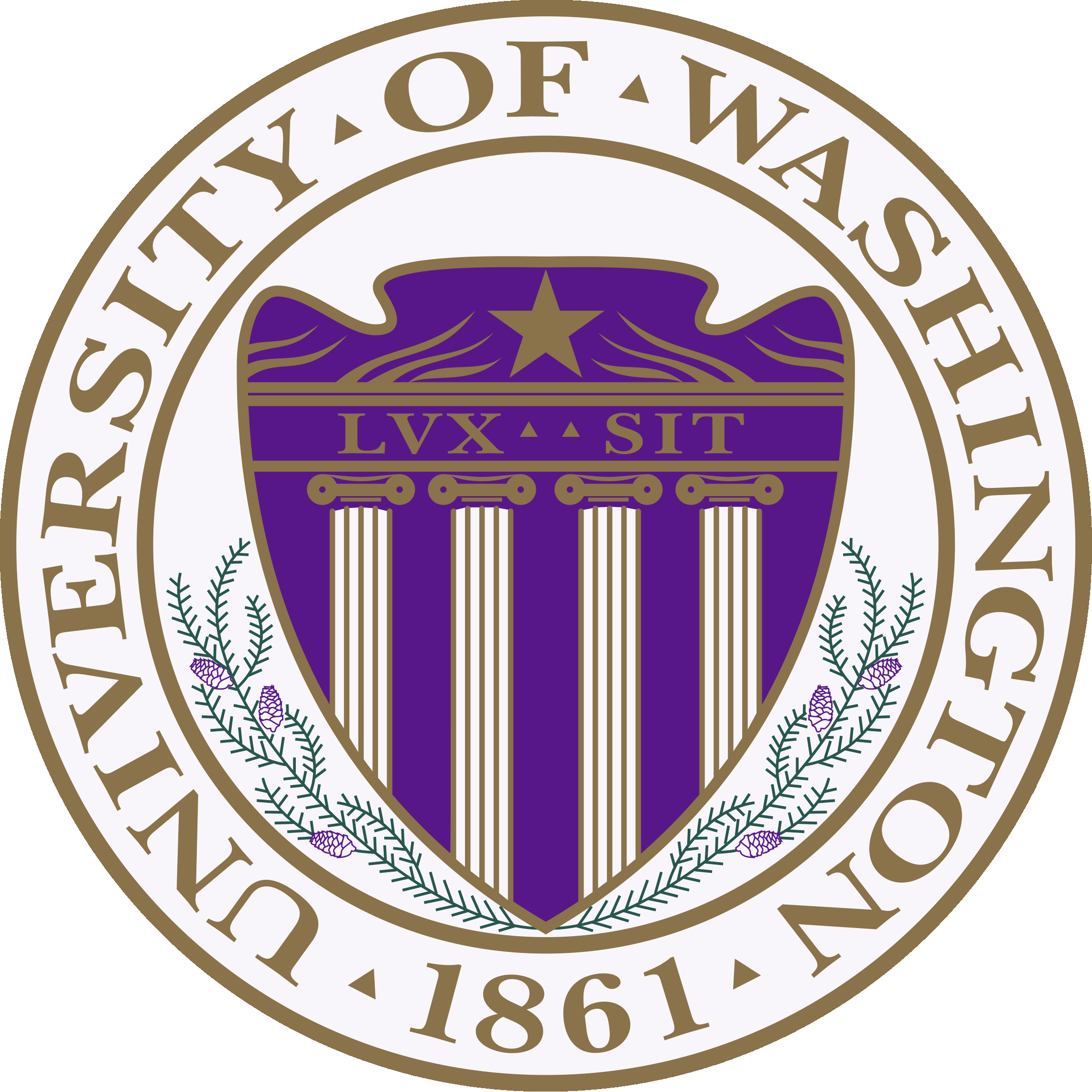 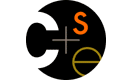 CSE341: Programming LanguagesLecture 5Pattern-Matching
Dan Grossman
Fall 2011
Review
Datatype bindings and pattern-matching so far:


Adds type t and constructors Ci of type ti->t 
Ci v is a value


Evaluate e to a value
If pi is the first pattern to match the value, then result is evaluation of ei in environment extended by the match
Pattern Ci(x1,…,xn) matches value Ci(v1,…,vn) and extends the environment with x1 to v1 … xn to vn
This lecture: many more kinds of patterns and ways to use them
datatype t = C1 of t1 | C2 of t2 | … | Cn of tn
case e of p1 => e1 | p2 => e2 | … | pn => en
Fall 2011
CSE341: Programming Languages
2
Recursive datatypes
Datatype bindings can describe recursive structures
Arithmetic expressions from last lecture
Linked lists, for example:
datatype my_int_list = Empty 
                     | Cons of int * my_int_list

val x = Cons(4,Cons(23,Cons(2008,Empty)))

fun append_my_list (xs,ys) =
   case xs of
       Empty => ys
	   | Cons(x,xs’) => Cons(x, append_my_list(xs’,ys)
Fall 2011
CSE341: Programming Languages
3
Options are datatypes
Options are just a predefined datatyping binding
NONE and SOME are constructors, not just functions
So use pattern-matching not isSome and valOf
fun inc_or_zero intoption =
   case intoption of
        NONE => 0
	   | SOME i => i+1
Fall 2011
CSE341: Programming Languages
4
Lists are datatypes
Don’t use hd, tl, or null either
[] and :: are constructors too 
(strange syntax, particularly infix)
fun sum_list intlist =
   case intlist of
        [] => 0
	   | head::tail => head + sum_list tail

fun append (xs,ys) =
   case xs of
       [] => ys
	   | x::xs’ => x :: append(xs’,ys)
Fall 2011
CSE341: Programming Languages
5
Why pattern-matching
Pattern-matching is better for options and lists for the same reasons as for all datatypes
No missing cases, no exceptions for wrong variant, etc.

We just learned the other way first for pedagogy

So why are null and tl predefined then?
For passing as arguments to other functions (next week)
Because sometimes they’re really convenient
But not a big deal: could define them yourself with case
Fall 2011
CSE341: Programming Languages
6
Each-of types
So far have used pattern-matching for one of types because we needed a way to access the values

Pattern matching also works for records and tuples:
The pattern (x1,…,xn) 
  matches the tuple value (v1,…,vn)
The pattern {f1=x1, …, fn=xn}
  matches the record value {f1=v1, …, fn=vn}
  (and fields can be reordered)
Fall 2011
CSE341: Programming Languages
7
Example
This is poor style, but based on what I told you so far, the only way to use patterns
Works but poor style to have one-branch cases
fun sum_triple triple =
   case triple of
	   (x, y, z) => x + y + z

fun sum_stooges stooges =
   case stooges of
	   {larry=x, moe=y, curly=z} => x + y + z
Fall 2011
CSE341: Programming Languages
8
Val-binding patterns
New feature: A val-binding can use a pattern, not just a variable
(Turns out variables are just one kind of pattern, so we just told you a half-truth in lecture 1)


This is great for getting (all) pieces out of an each-of type
Can also get only parts out (see the book or ask later)

Usually poor style to put a constructor pattern in a val-binding
This tests for the one variant and raises an exception if a different one is there (like hd, tl, and valOf)
val p = e
Fall 2011
CSE341: Programming Languages
9
Better example
This is reasonable style
Though we will improve it one more time next
Semantically identical to one-branch case expressions
fun sum_triple triple =
   let val (x, y, z) = triple 
   in
       x + y + z
   end

fun sum_stooges stooges =
   let val {larry=x, moe=y, curly=z} = stooges 
   in
       x + y + z
   end
Fall 2011
CSE341: Programming Languages
10
A new way to go
For homework 2:
Do not use the # character
You won’t need to write down any explicit types

These are related
Type-checker can use patterns to figure out the types
With just #foo it can’t “guess what other fields”
Fall 2011
CSE341: Programming Languages
11
Function-argument patterns
A function argument can also be a pattern
Match against the argument in a function call


Examples:
fun f p = e
fun sum_triple (x, y, z) =
    x + y + z

fun sum_stooges {larry=x, moe=y, curly=z} =
    x + y + z
Fall 2011
CSE341: Programming Languages
12
Hmm
A function that takes one triple of type int*int*int and returns an int that is their sum:
fun sum_triple (x, y, z) =
    x + y + z
A function that takes three int arguments and returns 	              an int that is their sum
fun sum_triple (x, y, z) =
    x + y + z
See the difference? (Me neither.) 
Fall 2011
CSE341: Programming Languages
13
The truth about functions
In ML, every function takes exactly one argument (*)

What we call multi-argument functions are just functions taking one tuple argument, implemented with a tuple pattern in the function binding
Elegant and flexible language design

Enables cute and useful things you can’t do in Java, e.g., 





* “Zero arguments” is the unit pattern () matching the unit value ()
fun rotate_left (x, y, z) = (y, z, x)
fun rotate_right t = rotate_left(rotate_left t)
Fall 2011
CSE341: Programming Languages
14
One-of types in function bindings
As a matter of taste, I personally have never loved this syntax, but others love it and you’re welcome to use it:
			Example:





As a matter of semantics, it’s syntactic sugar for:
fun f p1 = e1
  | f p2 = e2
  …
  | f pn = en
fun eval (Constant i) = i
  | eval (Add(e1,e2)) = 
      (eval e1) + (eval e2)
  | eval (Negate e1) = 
       ~ (eval e1)
fun f x = e1
  case x of
    p1 => e1
  | p2 => e2
   …
Fall 2011
CSE341: Programming Languages
15
More sugar
By the way, conditionals are just a predefined datatype and 
if-expressions are just syntactic sugar for case expressions
datatype bool = true | false

if e1 then e2 else e3

case e1 of true => e2 | false => e3
Fall 2011
CSE341: Programming Languages
16
Nested patterns
We can nest patterns as deep as we want
Just like we can nest expressions as deep as we want
Often avoids hard-to-read, wordy nested case expressions

So the full meaning of pattern-matching is to compare a pattern against a value for the “same shape” and bind variables to the “right parts”
More precise recursive definition coming after examples

Examples:
Pattern a::b::c::d matches all lists with >= 3 elements
Pattern a::b::c::[] matches all lists with 3 elements
Pattern ((a,b),(c,d))::e matches all non-empty lists of pairs of pairs
Fall 2011
CSE341: Programming Languages
17
Useful example: zip/unzip 3 lists
fun zip3 lists = 
   case lists of 
        ([],[],[]) => []
      | (hd1::tl1,hd2::tl2,hd3::tl3) => 
             (hd1,hd2,hd3)::zip3(tl1,tl2,tl3)
      | _ => raise ListLengthMismatch

fun unzip3 triples = 
   case triples of 
        [] => ([],[],[])
      | (a,b,c)::tl => 
          let val (l1, l2, l3) = unzip3 tl 
          in
              (a::l1,b::l2,c::l3) 
          end
More examples in the code for the lecture
Fall 2011
CSE341: Programming Languages
18
(Most of) the full definition
The semantics for pattern-matching takes a pattern p and a value v and decides (1) does it match and (2) if so, what variable bindings are introduced.

Since patterns can nest, the definition is elegantly recursive, with a separate rule for each kind of pattern.  Some of the rules:
If p is a variable x, the match succeeds and x is bound to v
If p is _, the match succeeds and no bindings are introduced
If p is (p1,…,pn) and v is (v1,…,vn), the match succeeds if and only if p1 matches v1, …, pn matches vn.  The bindings are the union of all bindings from the submatches
If p is C p1, the match succeeds if v is C v1 (i.e., the same constructor) and p1 matches v1.  The bindings are the bindings from the submatch.
… (there are several other similar forms of patterns)
Fall 2011
CSE341: Programming Languages
19